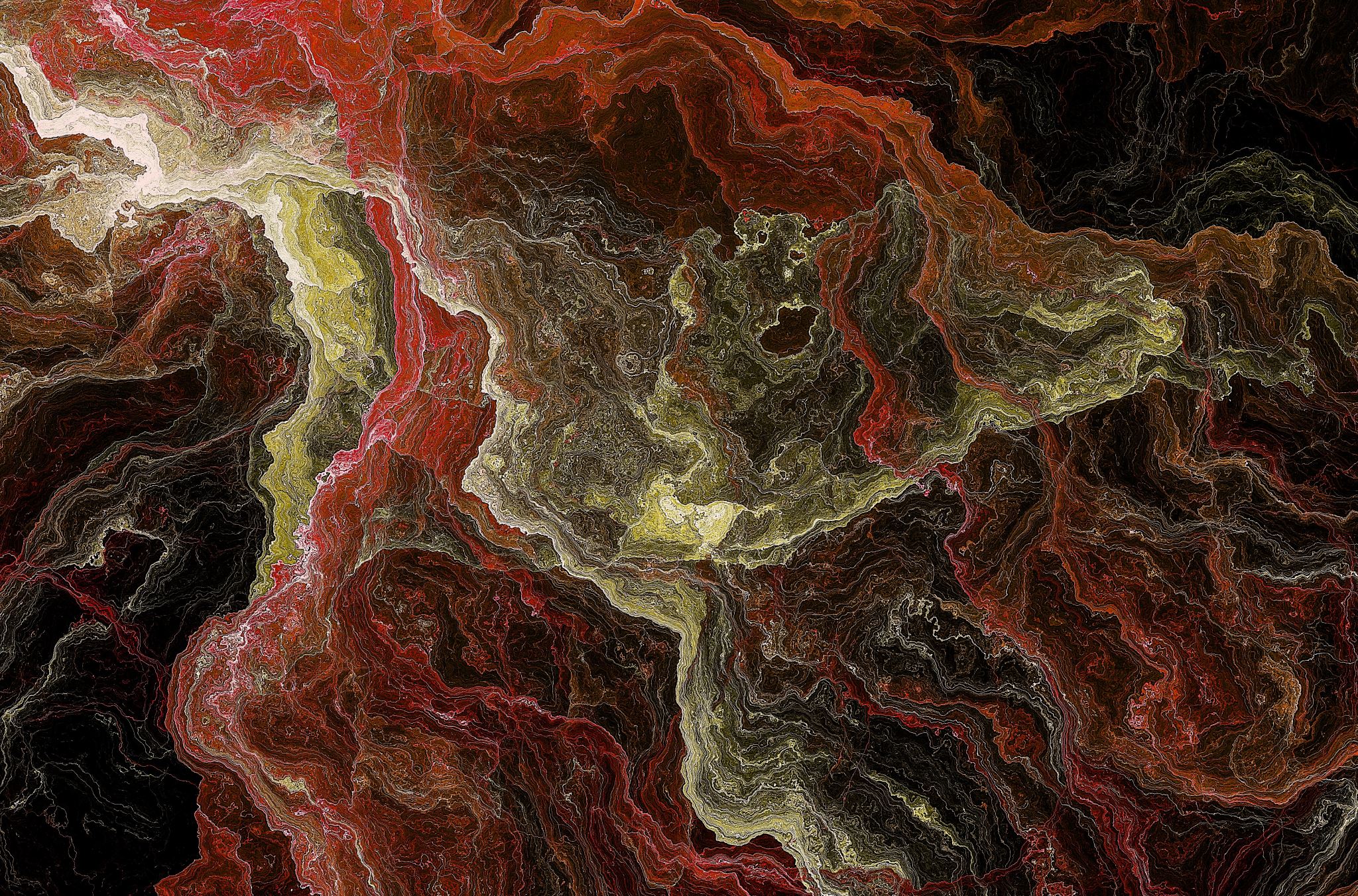 Quality Assurance of Assessment and Feedback in HE
Helena Knapton
Learning and Teaching Development Lead
Edge Hill University
Marking online: Learning outcomes
Process: ensuring accuracy, fairness and is forward looking
Quality Assurance
Looking forward
Systems:
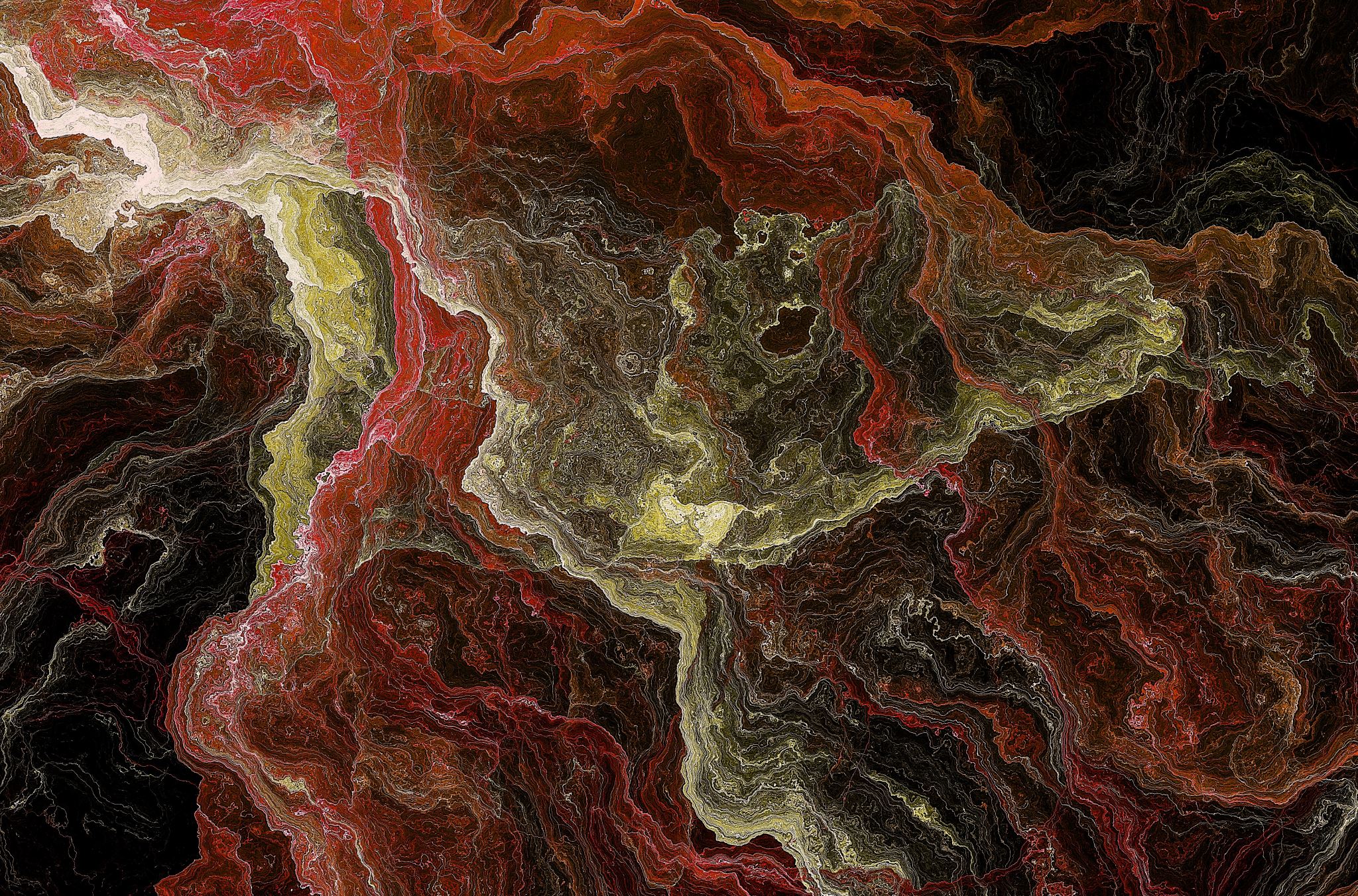 Marking Online(Assessment and Feedback Part 2)
Helena Knapton
Learning and Teaching Development Lead